The “Golden Rule” of Agile
Larry Apke
Chief Agile Officer – The Job Hackers
Principal Agile Coach – T-Mobile
In over four years since we became an official nonprofit, we have given away over $4 million in free training via our Agile MBA class.
Our most recent class had over 325 who received certificates of completion. 
There are over 1700 people who have completed the Agile MBA class, not including the folks who have taken class more than once (roughly 20%).
Our current class had over 1300 enroll from over 40 countries with over 70% women, over 70% nonwhite, average age is 40+.
Our flagship Agile MBA class was previously named one of the top ten (8th) bootcamps in San Francisco by SwitchUp.org.
Over 90% pass the PSM exam on first try. 
Over 3200 hours donated to local nonprofits through our Pay It Forward program.
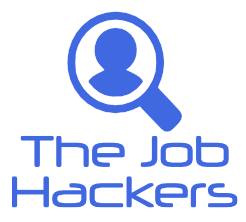 The “Golden Rule” of Agile
The “Golden Rule” of Agile
We deliver the optimal value to our customers in the shortest time possible.
The “Golden Rule” of Agile
We deliver the optimal value to our customers in the shortest time possible.
Time (Story Points) – You’re Using Them Wrong
Time is about when we deliver something. Agile is about delivering small pieces iteratively. 
Waterfall is scope and date driven. Agile is value driven.
Therefore, in order to follow the “Golden Rule” we need to know both time and value as quickly as possible to determine the sequence of the work.
Teams often fail in assessing effort (time) until story refinement or sprint planning. This is too late.
Very few teams assess relative value at all. How do we know what we should or should not be doing? We fall victim to cost of delay and opportunity cost issues.
Example Backlog with Effort and Value
Your Schedule = Sequence + Velocity
Since all work has size, the amount of work completed (in points) per time period (sprint) can be calculated. This is referred to as a team velocity. 
As teams stabilize, their standard deviation will diminish, allowing them to be more predictable.
With a fully sequenced backlog, the velocity can be used to show what the team is capable of doing over a period longer than a single iteration. Velocity + Sequence = Schedule.
The sequenced backlog becomes like a schedule or roadmap with the advantage of being flexible. Change the sequence. Change the schedule.
Example Backlog with Sequence and Velocity (8 Prior Sprints)
Questions
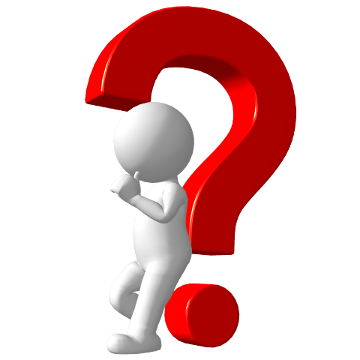